Lecture 1:  The Euler characteristic

of a series of preparatory lectures for the Fall 2013 online course MATH:7450 (22M:305) Topics in Topology: Scientific and Engineering Applications of Algebraic Topology

Target Audience: Anyone interested in topological data analysis including graduate students, faculty, industrial researchers in bioinformatics, biology, computer science, cosmology, engineering, imaging, mathematics, neurology, physics, statistics, etc.
Isabel K. Darcy
 Mathematics Department/Applied Mathematical & Computational Sciences 
 University of Iowa

http://www.math.uiowa.edu/~idarcy/AppliedTopology.html
1
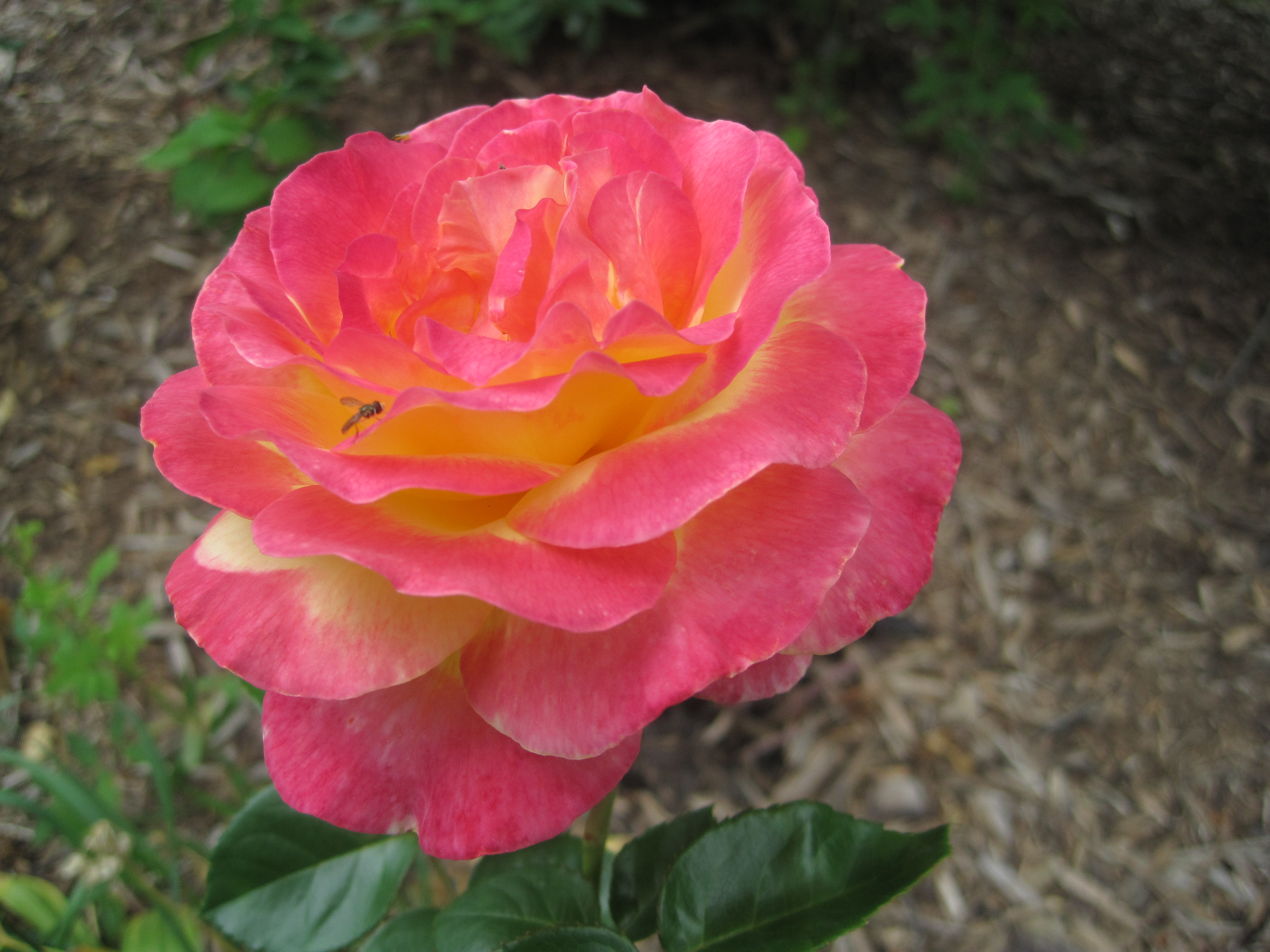 Counting
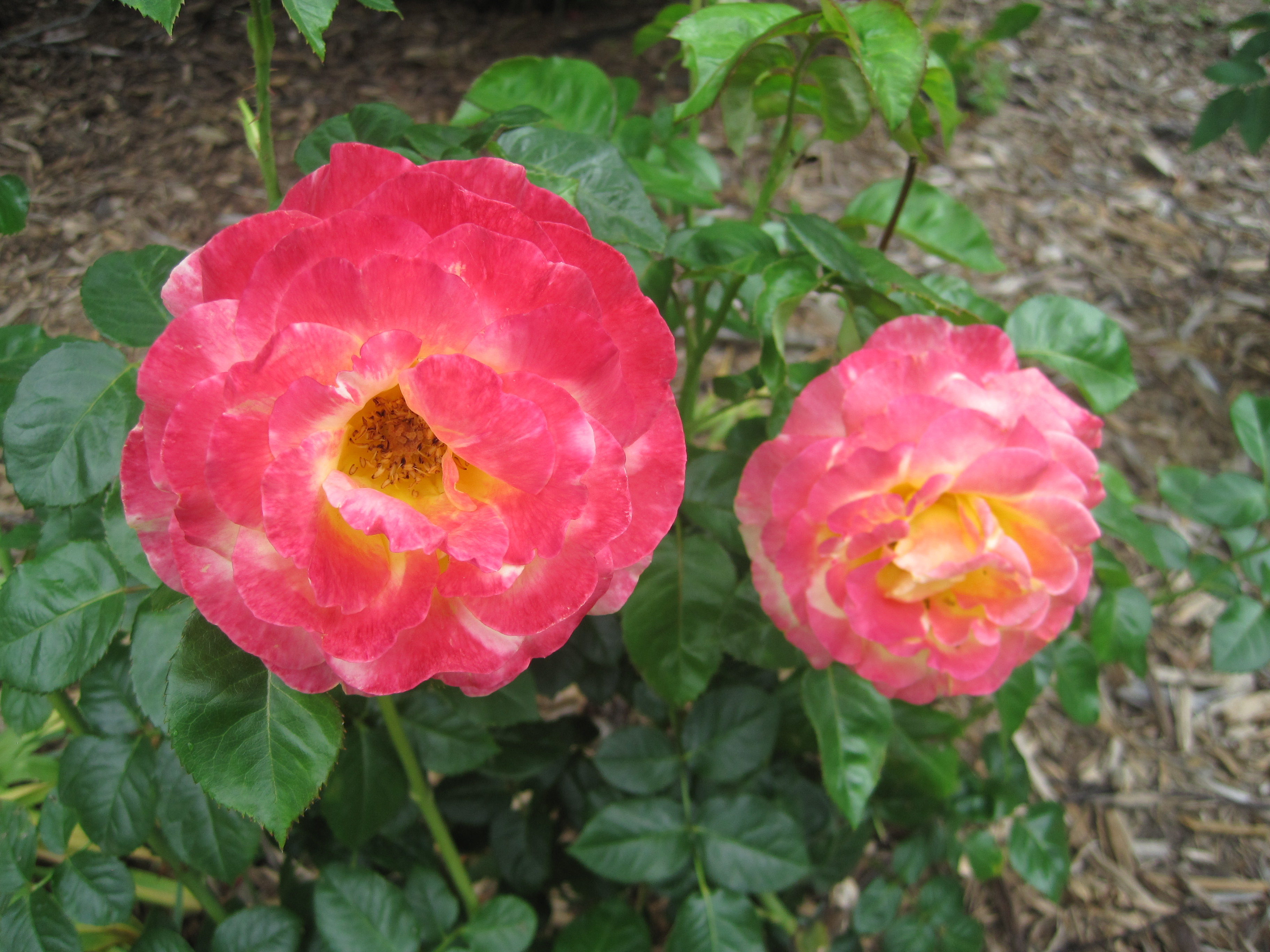 1
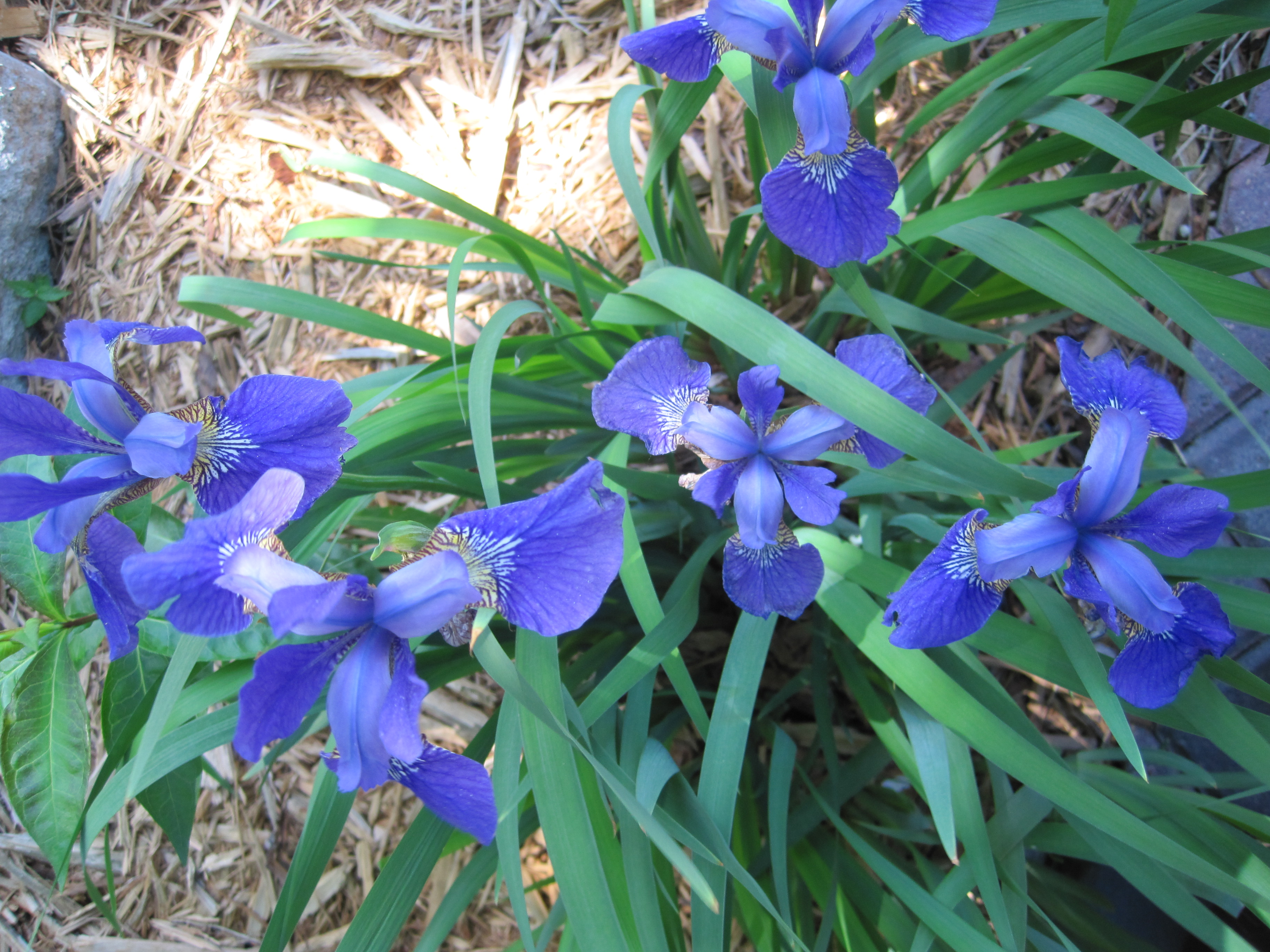 2
4
5
2
3
We wish to count:
Example:
vertex
edge
7 vertices, 
9 edges, 
2 faces.
face
3 vertices, 
3 edges, 
1 face.
6 vertices, 
9 edges, 
4 faces.
The formula:
Euler characteristic
Euler characteristic (simple form): 

   = number of vertices – number of edges + number of faces


Or in short-hand,

     = |V| - |E| + |F|

where  V = set of vertices
              E = set of edges
              F = set of faces

& the notation |X| = the number of elements in the set X.
3 vertices, 
3 edges, 
1 face.
6 vertices, 
9 edges, 
4 faces.
= |V| – |E| + |F| = 
         6   –   9   +   4  = 1
= |V| – |E| + |F| = 
         3   –   3   +   1  = 1
Note:  3 – 3 + 1 = 1 = 6 – 9 + 4
3 vertices, 
3 edges, 
1 face.
6 vertices, 
9 edges, 
4 faces.
= |V| – |E| + |F| = 
         6   –   9   +   4  = 1
= |V| – |E| + |F| = 
         3   –   3   +   1  = 1
Note:  3 – 3 + 1 = 1 = 6 – 9 + 4
3 vertices, 
3 edges, 
1 face.
6 vertices, 
9 edges, 
4 faces.
= |V| – |E| + |F| = 
         6   –   9   +   4  = 1
= |V| – |E| + |F| = 
         3   –   3   +   1  = 1
Note:  3 – 3 + 1 = 1 = 6 – 9 + 4
3 vertices, 
3 edges, 
1 face.
6 vertices, 
9 edges, 
4 faces.
= |V| – |E| + |F| = 
         6   –   9   +   4  = 1
= |V| – |E| + |F| = 
         3   –   3   +   1  = 1
Note:  3 – 3 + 1 = 1 = 6 – 9 + 4
3 vertices, 
3 edges, 
1 face.
6 vertices, 
9 edges, 
4 faces.
= |V| – |E| + |F| = 
         6   –   9   +   4  = 1
= |V| – |E| + |F| = 
         3   –   3   +   1  = 1
Note:  3 – 3 + 1 = 1 = 6 – 9 + 4
= 3 – 3 + 1 = 1
= 6 – 9 + 4 = 1
= 7 – 11 + 5 = 1
= |V| – |E| + |F|
= 3 – 3 + 1 = 1
= 6 – 9 + 4 = 1
= 7 – 11 + 5 = 1
= |V| – |E| + |F|
Geometry
=
=
=
=
Topology
Video Insert illustrating topology
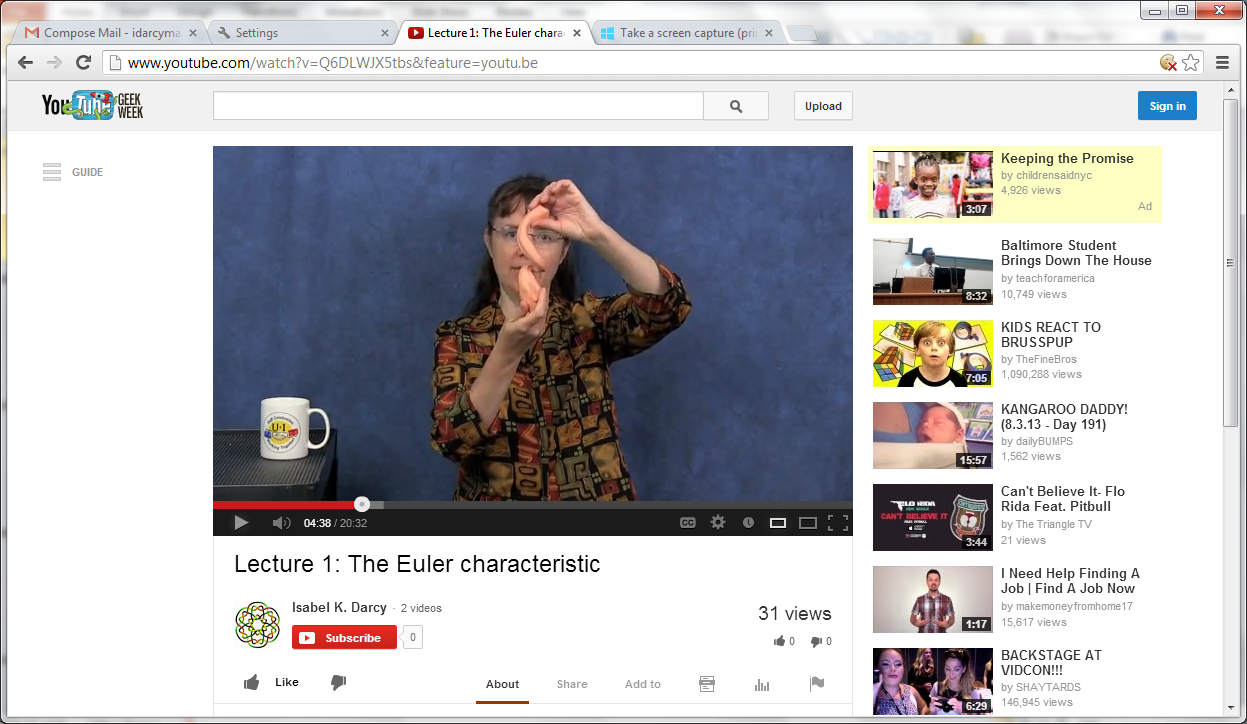 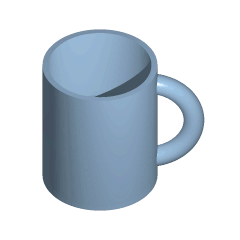 Note a coffee cup is topologically equivalent to a donut
gif from https://en.wikipedia.org/wiki/
File:Mug_and_Torus_morph.gif
=
=
Topology
= 3 – 3 + 1 = 1
= 6 – 9 + 4 = 1
= 7 – 11 + 5 = 1
= |V| – |E| + |F|
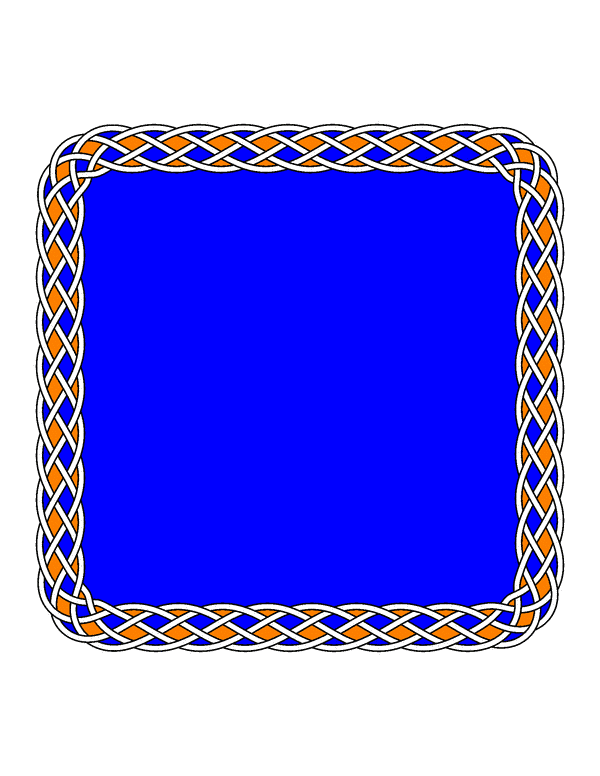 The Euler characteristic is a topological invariant
That means that if two objects are topologically the same, they have the same Euler characteristic.
= 1
= 1
= 1
= 1
= 1
= 1
= 1
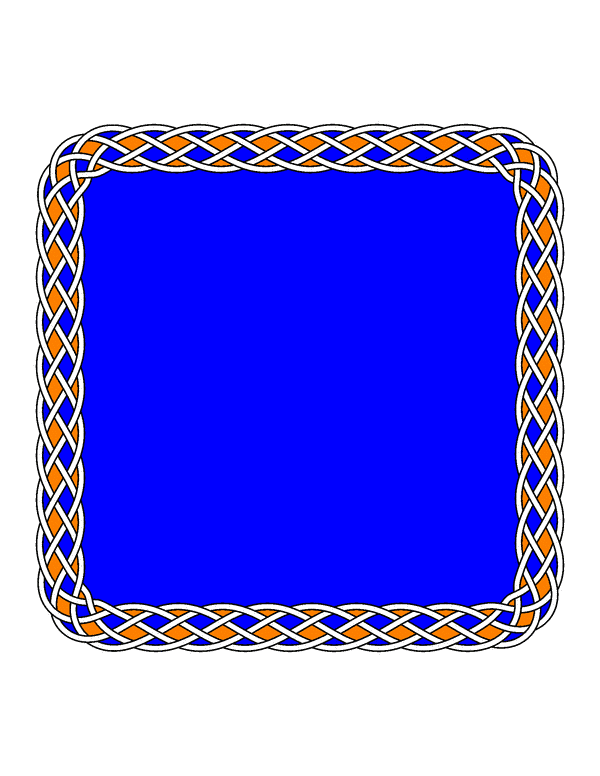 The Euler characteristic is a topological invariant
That means that if two objects are topologically the same, they have the same Euler characteristic.
Example:
= 1
= 1
Euler characteristic
sphere 
  = { x in R3 :  ||x || = 1 }
2

1
ball 
  = { x in R3 :  ||x || ≤ 1 }

disk 
  = { x in R2 :  ||x || ≤ 1 }

closed interval
  = { x in R :  ||x || ≤ 1 }
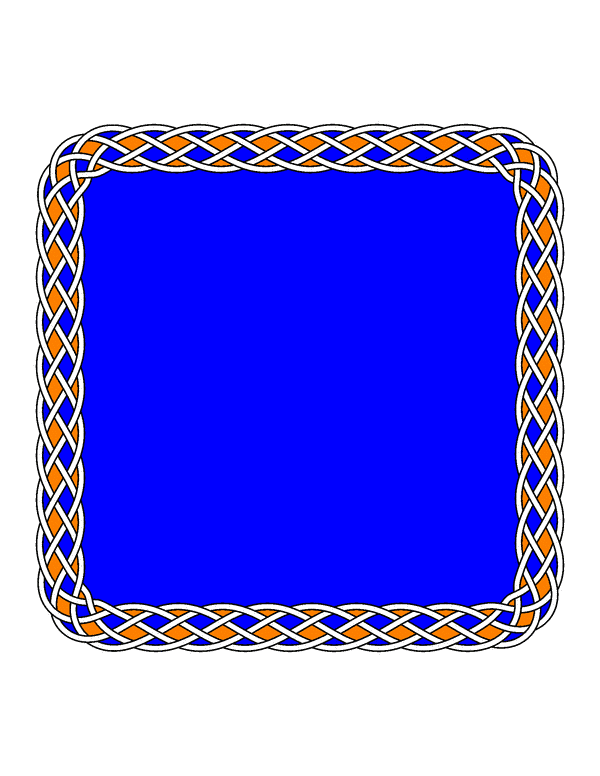 The Euler characteristic is a topological invariant
That means that if two objects are topologically the same, they have the same Euler characteristic.

But objects with the same Euler characteristic need not be topologically equivalent.
= 1
≠
≠
Let R be a subset of X
A deformation retract of X onto R is a continuous map  F: X × [0, 1]  X, F(x, t) = ft(x) such that 
                  f0 is the identity map, 
                  f1(X) = R, and 
                  ft(r) = r for all r in R.
If R is a deformation retract of X, then    (R) =    (X).
Let R be a subset of X
A deformation retract of X onto R is a continuous map  F: X × [0, 1]  X, F(x, t) = ft(x) such that f0 is the identity map, 
                  f1(X) = R, and 
                  ft(r) = r for all r in R.
If R is a deformation retract of X, then    (R) =    (X).
Euler characteristic
S1 = circle 
  = { x in R2 :  ||x || = 1 }

Annulus

Mobius band

Solid torus = S1 x disk

Torus = S1 x S1
0
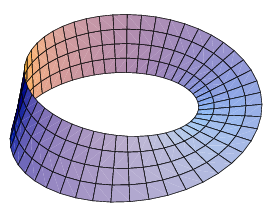 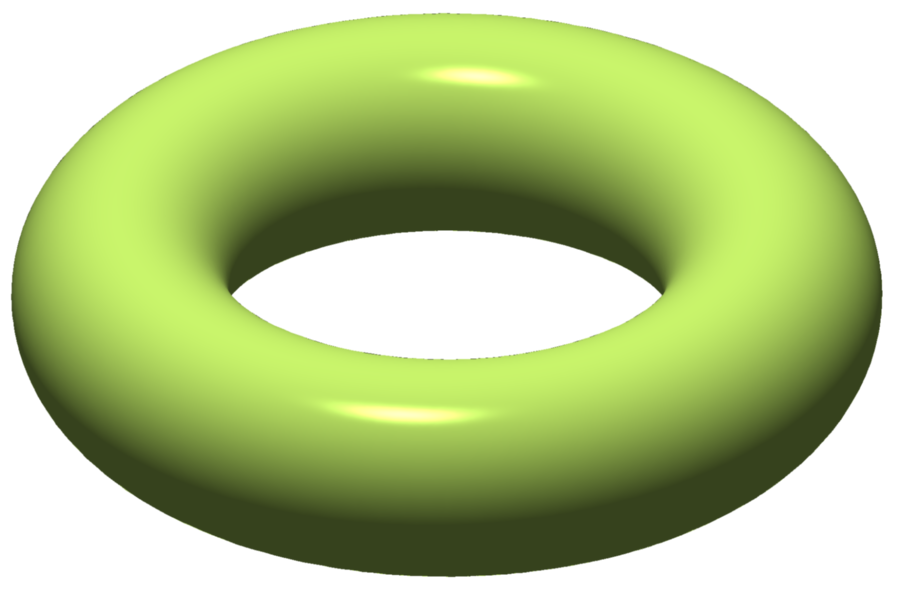 Mobius band and  torus images from https://en.wikipedia.org/wiki/Euler_characteristic
Euler characteristic
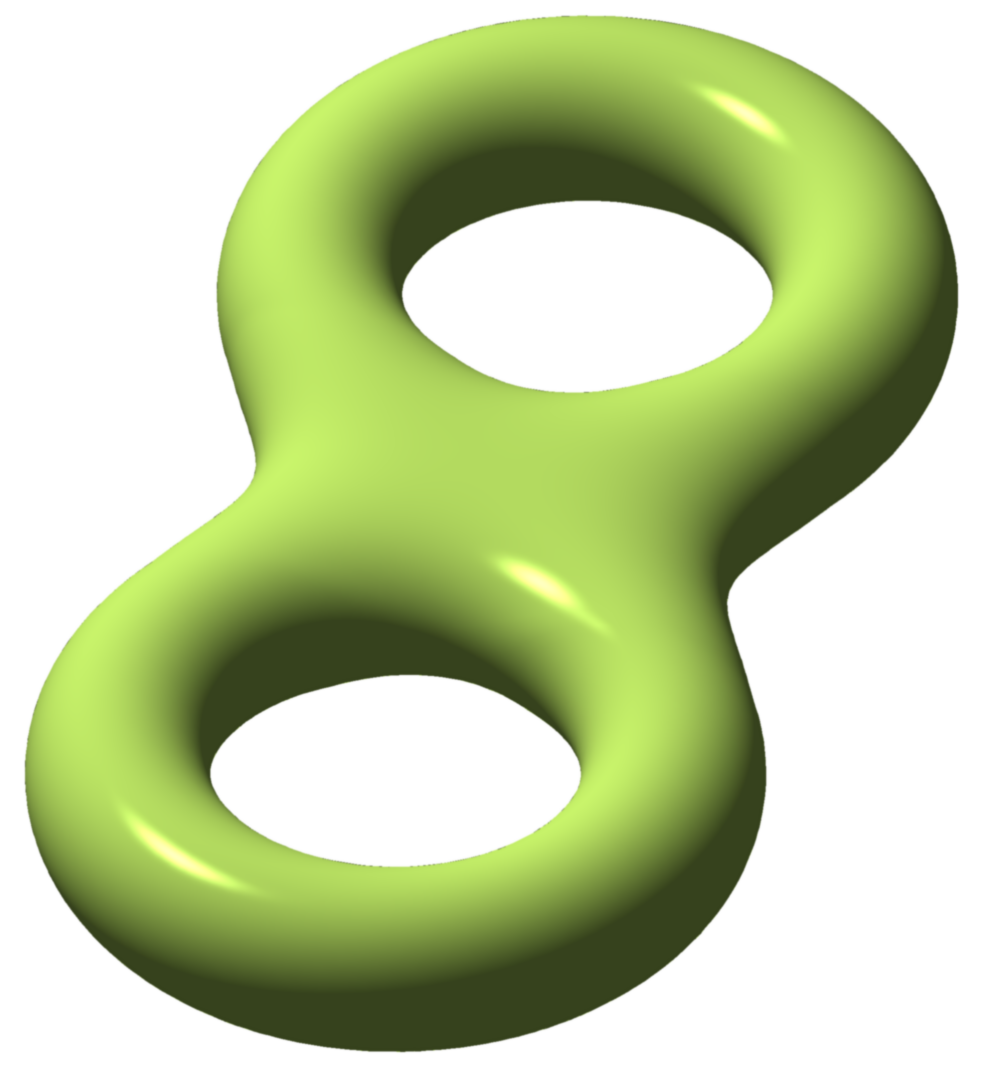 Solid double torus


 The graph:



Double torus = 
      genus 2 torus =
           boundary of solid      
            double torus
-1





-2
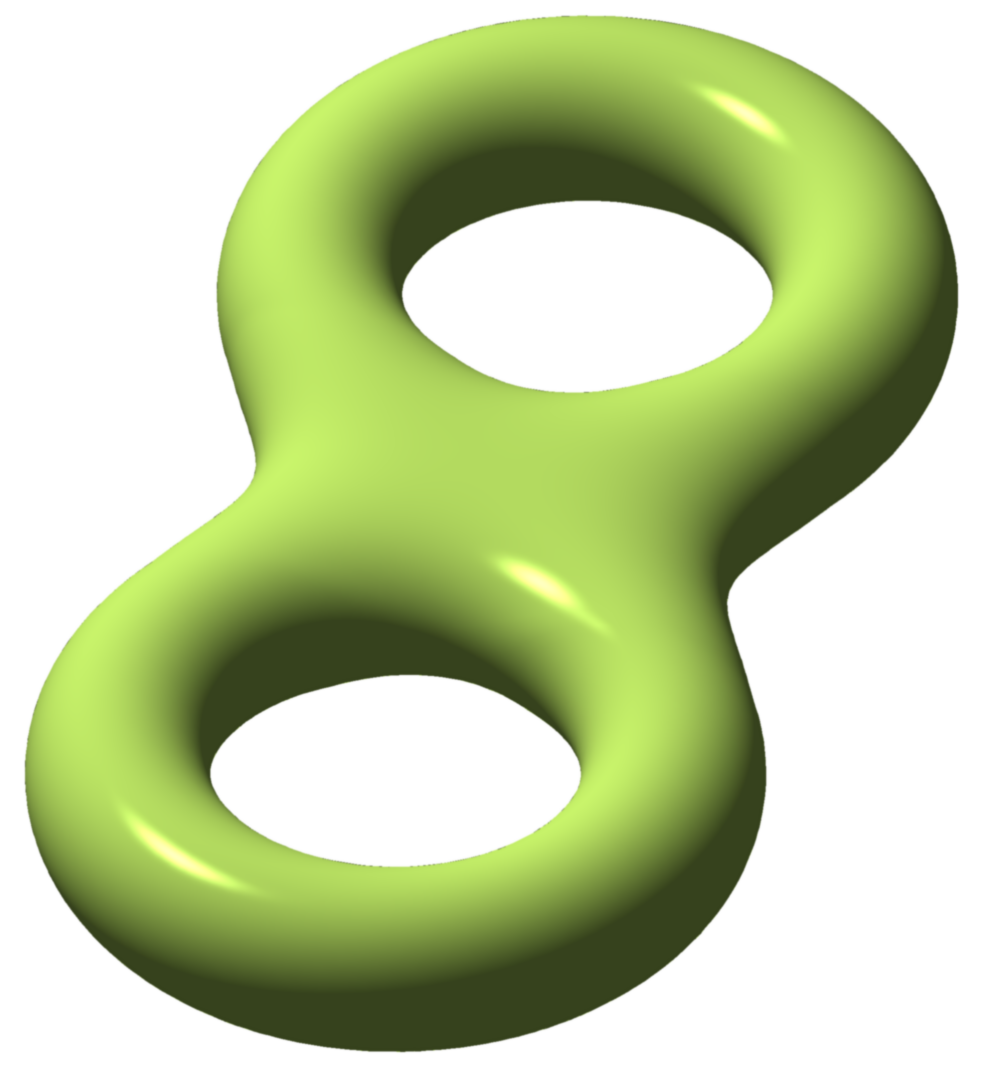 Genus n tori images from https://en.wikipedia.org/wiki/Euler_characteristic
Euler                2-dimensional orientable surface characteristic                   without boundary
sphere


S1 x S1 = torus


genus 2 torus


genus 3 torus
2


 0


-2


-4
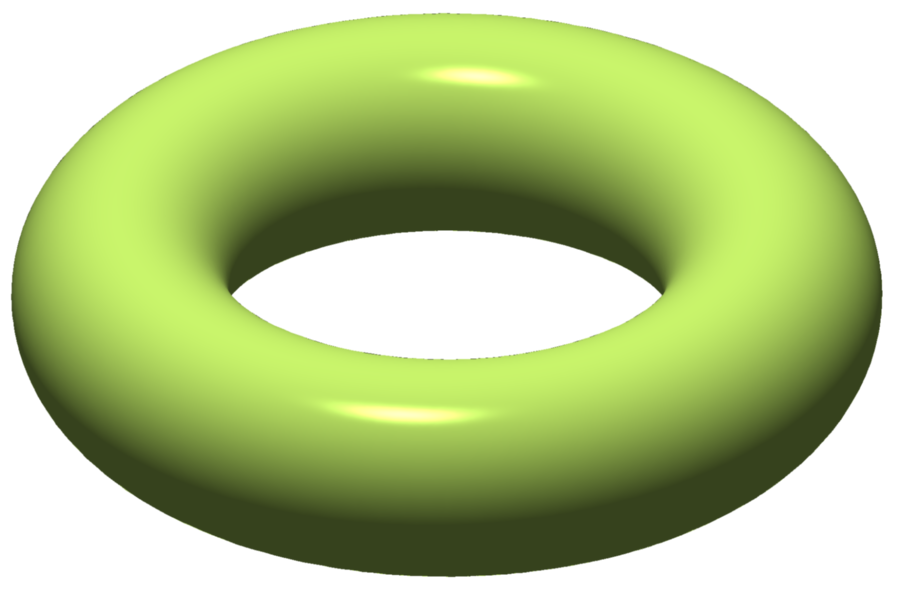 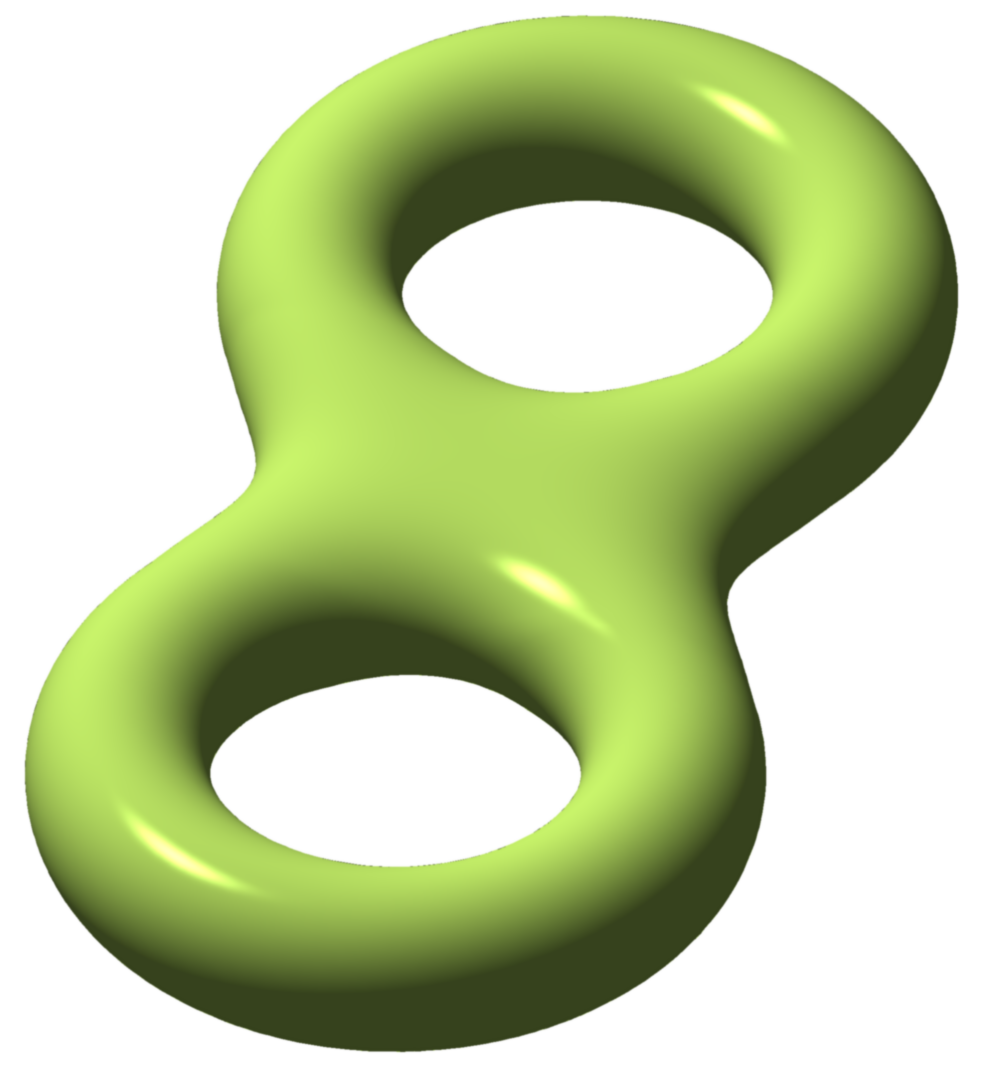 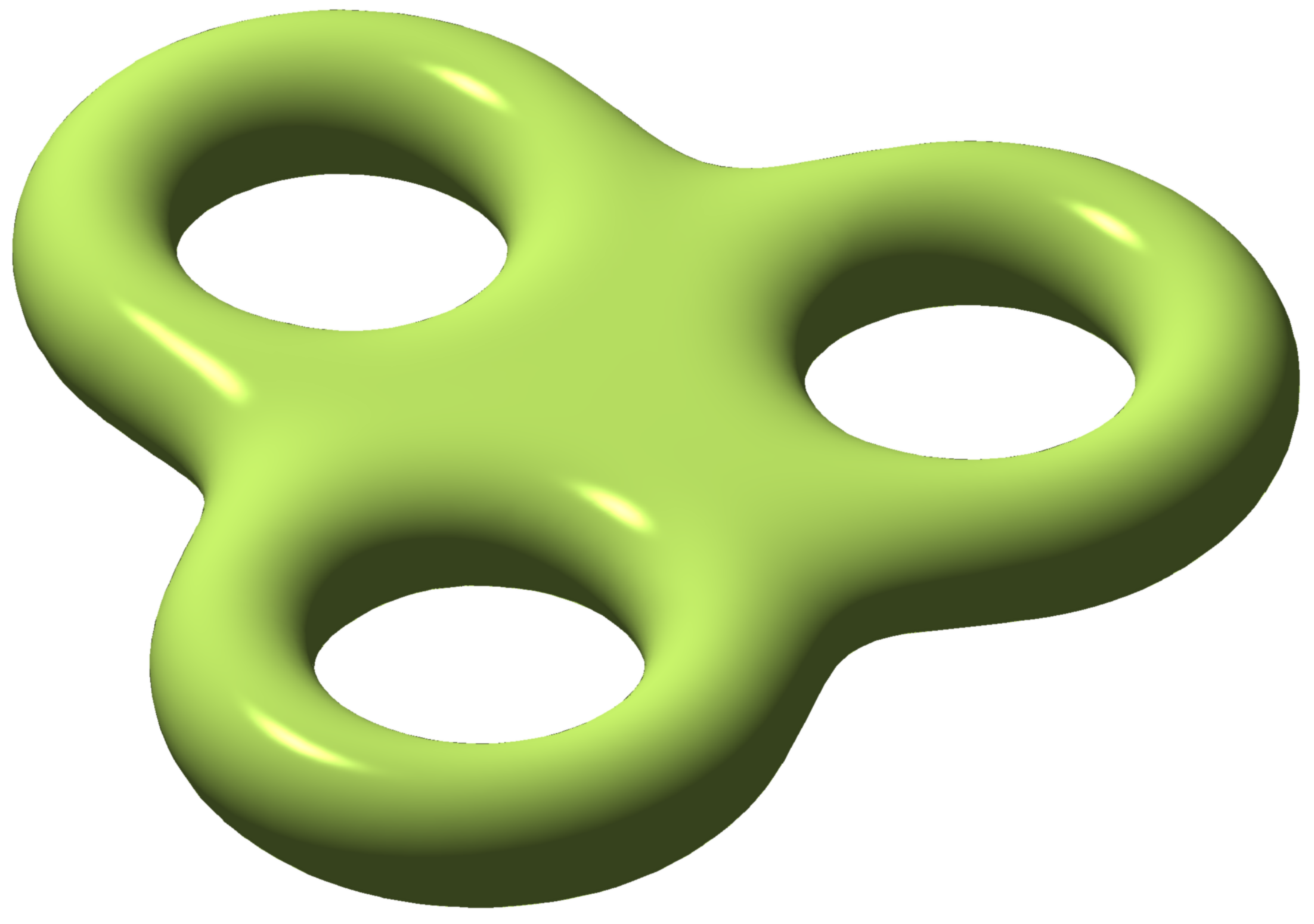 Genus n tori images from https://en.wikipedia.org/wiki/Euler_characteristic
Graphs:  Identifying Trees

Defn: A tree is a connected graph that does not contain a cycle
= 8 – 7 = 1           = 8 – 8 = 0            = 8 – 9 = -1
= 2
= |V| – |E| + |F|
= 2 – 1 = 1
= |V| – |E| + |F|
= 3 – 1 = 2
= |V| – |E| + |F|
= 3 – 2 = 1
= |V| – |E| + |F|
= 4 – 3 = 1
= |V| – |E| + |F|
= 5 – 4 = 1
= |V| – |E| + |F|
= 8 – 7 = 1
= |V| – |E| + |F|
= 8 – 8 = 0
= |V| – |E| + |F|
= 8 – 9 = -1
= |V| – |E| + |F|